Fig. 7. Effects of time and S-23 on androgenic and anabolic tissues in castrated male rats and expression of ...
Endocrinology, Volume 151, Issue 8, 1 August 2010, Pages 3706–3719, https://doi.org/10.1210/en.2010-0150
The content of this slide may be subject to copyright: please see the slide notes for details.
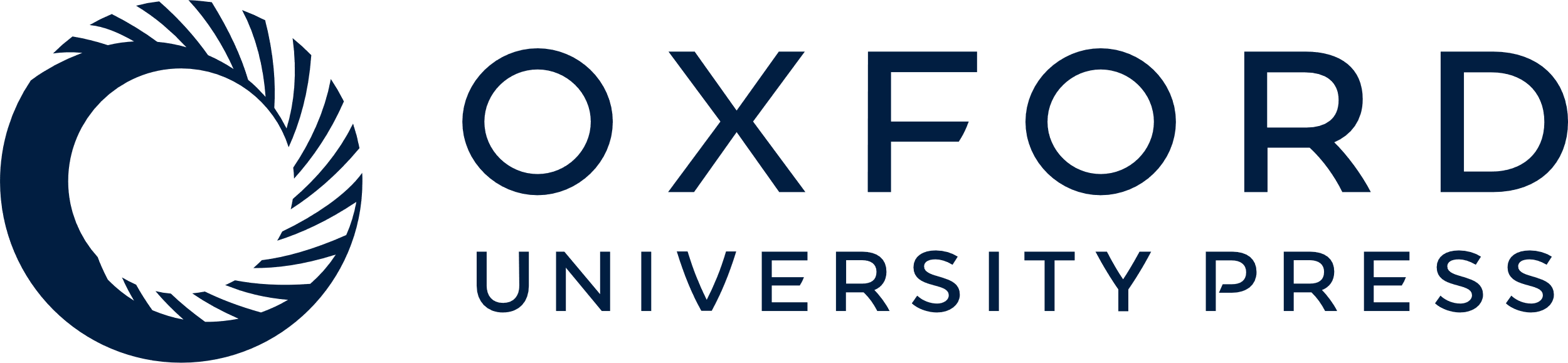 [Speaker Notes: Fig. 7. Effects of time and S-23 on androgenic and anabolic tissues in castrated male rats and expression of hypertrophy and atrophy markers. Male rats were ORX via scrotal incision under ketamine/xylazine anesthesia 24 h before drug treatment and received daily sc injections of S-23 at a dose rate of 1 mg/d for 3, 7, 10, 14, 21, or 28 d. Additional groups of animals with or without castration received vehicle only and served as castrate or intact control groups, respectively. Animals were weighed, anesthetized, and killed within 24 h after the last dose. The ventral prostate, levator ani, gastroc, EDL, and soleus were removed and weighed. A segment of each muscle was preserved in RNAlater (Ambion). All tissues were normalized to total body weight and compared. Percent changes were determined by comparison with intact animals. RNA was isolated, reverse transcribed, and quantitative RT-PCR performed. GAPDH was included as internal control. Data were analyzed using the 2-ΔΔCT method and presented as mean ± se (n = 5). Graphs B, C, D, F: #, P < 0.05 compared with the vehicle-treated, intact control group; graphs E and G: #, P < 0.05 compared with the vehicle-treated, ORX control group on the respective day. A, Body weights of all animal groups before and after treatment. BW, Body weight. B, Normalized prostate weights of ORX control and S-23-treated animals. C, Normalized levator ani weights of ORX control and S-23-treated animals. D, Fold expression change of muscle atrophy marker MAFbx in ORX animals compared with intact control animals. E, Fold expression change of MAFbx in S-23-treated animals compared with ORX at each day. F, Fold expression change of muscle hypertrophy marker IGF-I in ORX animals compared with intact control animals. G, Fold expression change of IGF-I in S-23-treated animals compared with ORX at each day.


Unless provided in the caption above, the following copyright applies to the content of this slide: Copyright © 2010 by the Endocrine Society]